C12.3
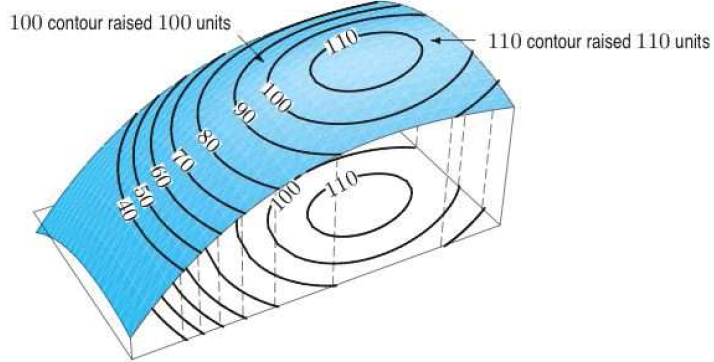 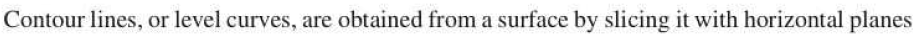 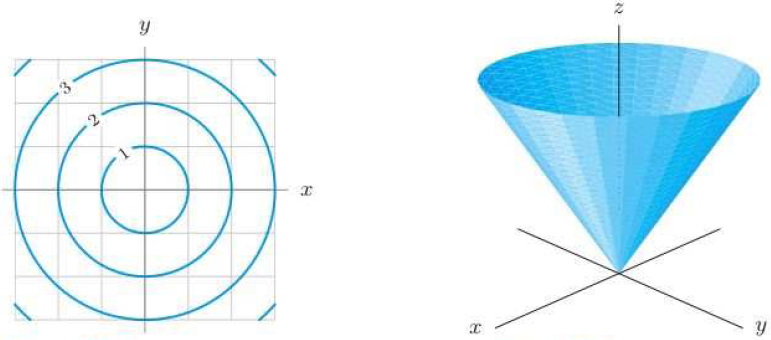 C12.3
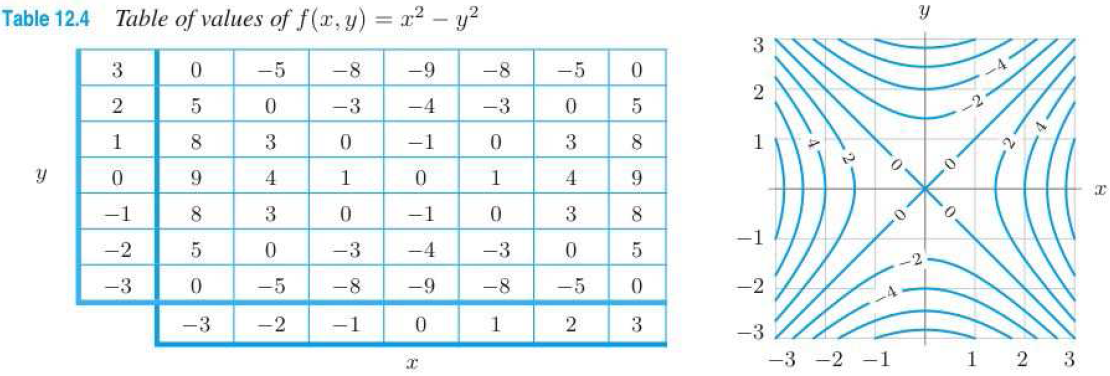 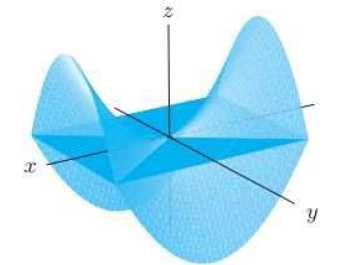 C12.3
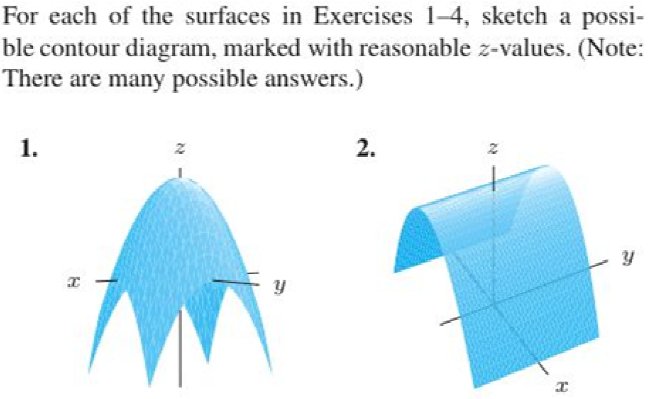 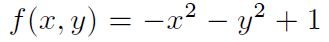 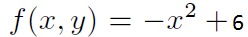 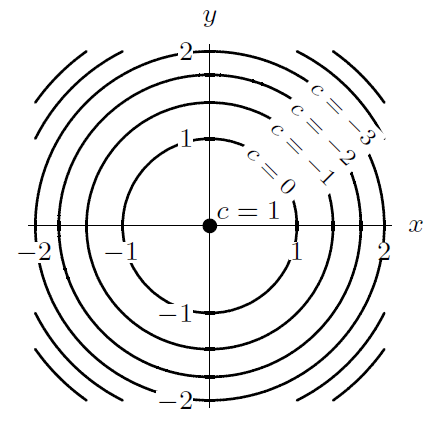 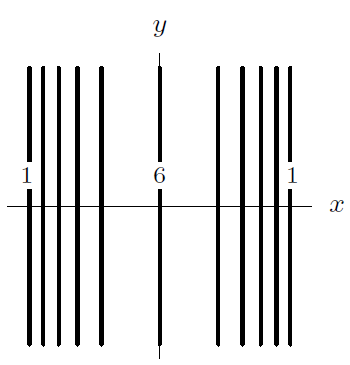 C12.3
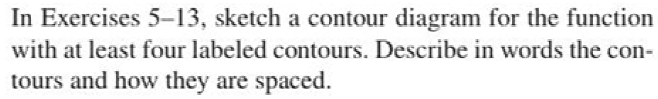 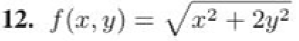 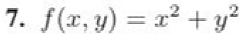 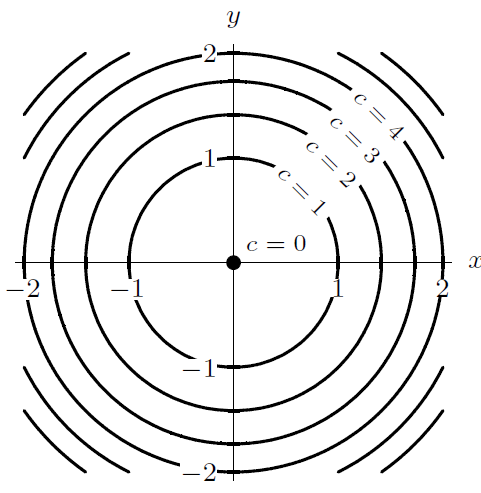 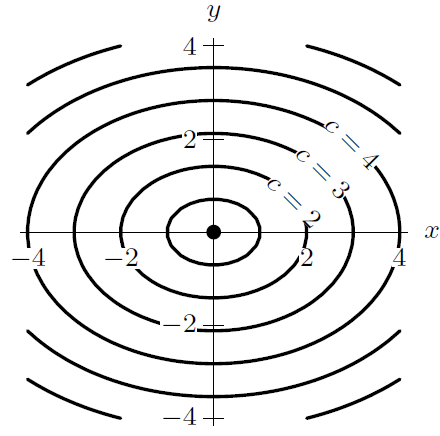 C12.3
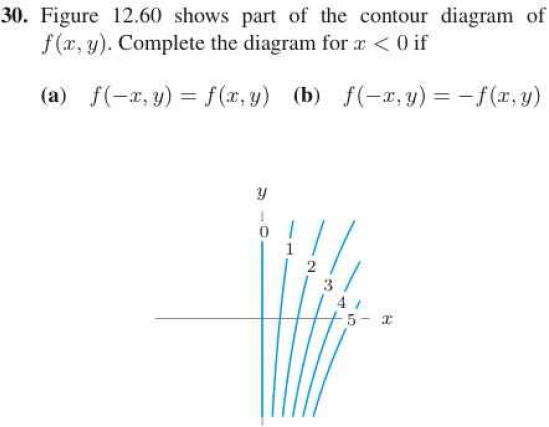 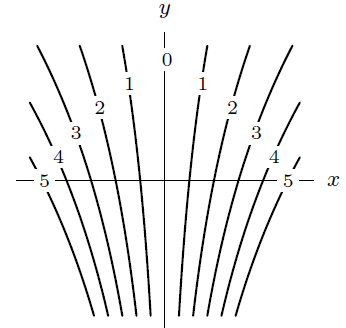 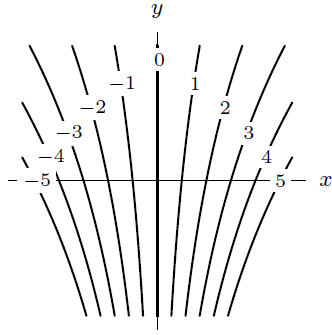 C12.4
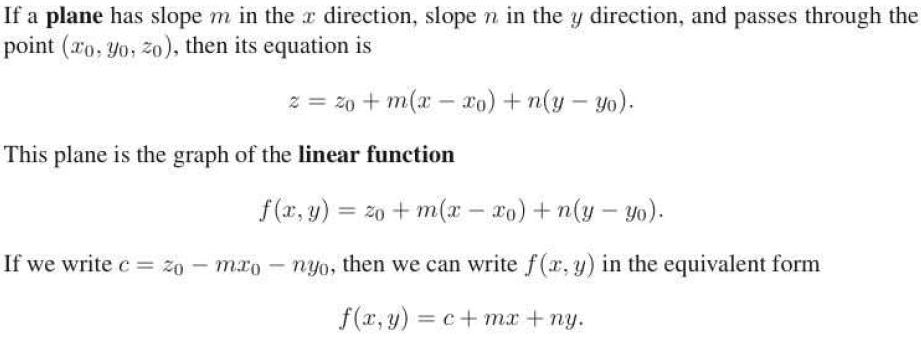 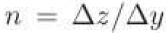 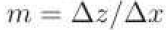 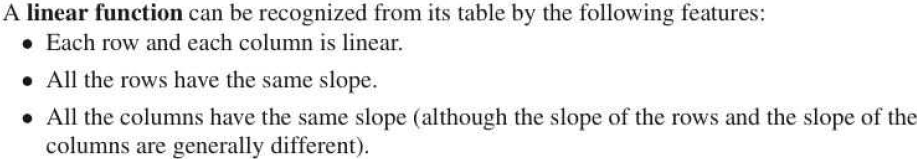 C12.4
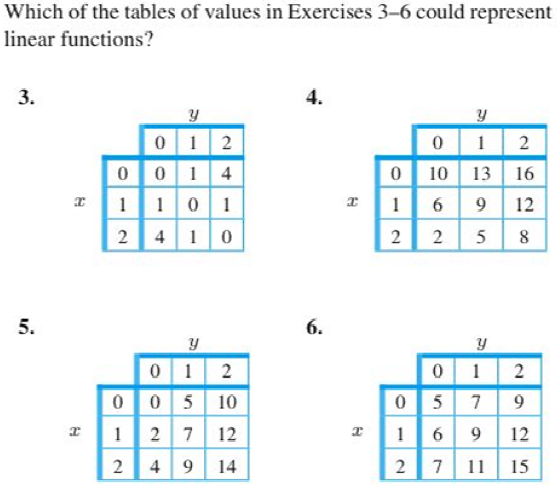 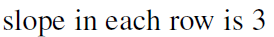 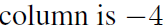 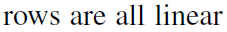 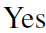 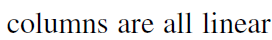 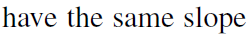 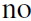 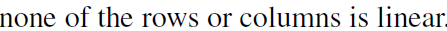 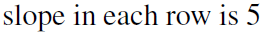 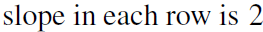 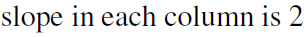 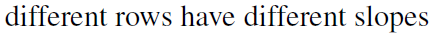 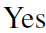 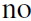 C12.4
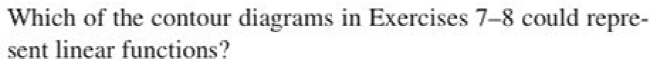 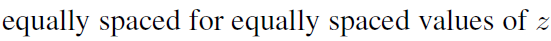 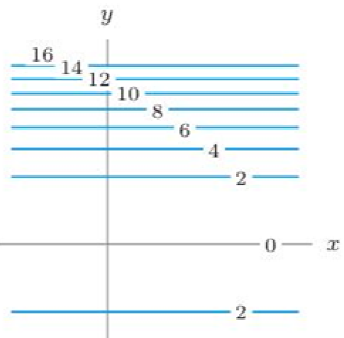 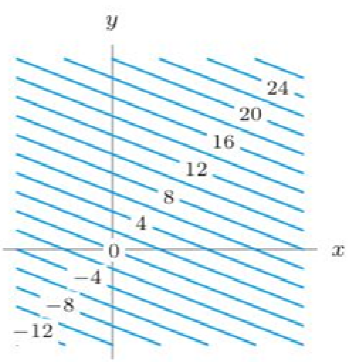 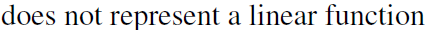 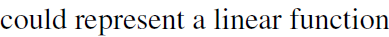 C12.4
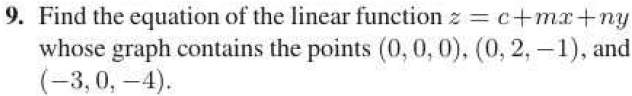 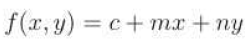 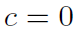 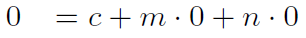 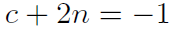 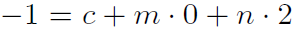 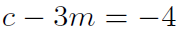 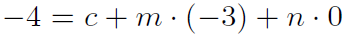 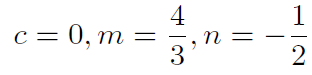 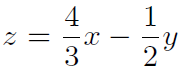 C12.4
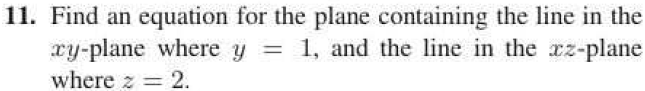 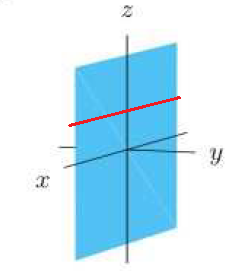 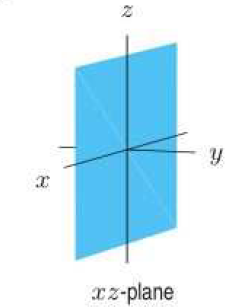 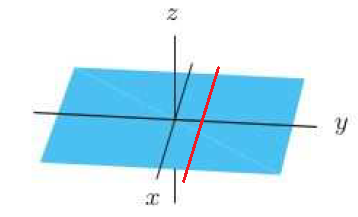 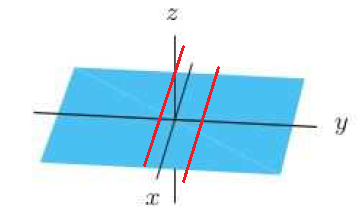 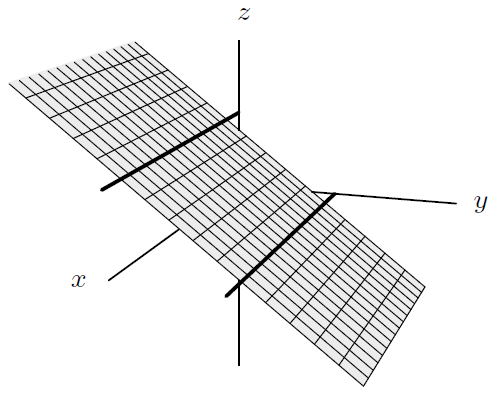 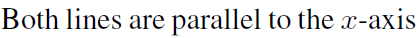 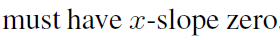 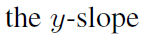 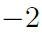 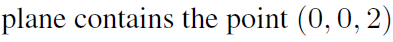 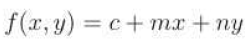 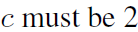 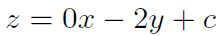 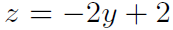 C12.4
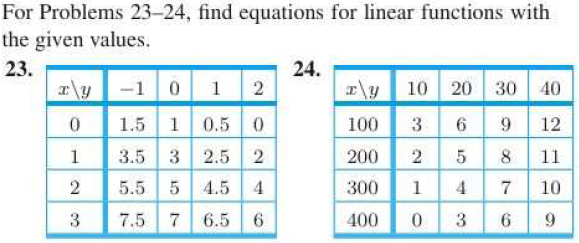 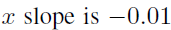 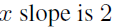 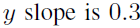 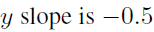 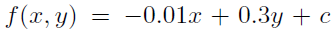 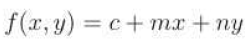 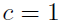 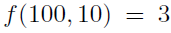 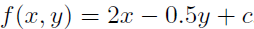 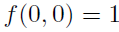 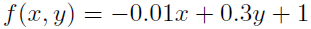 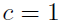 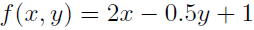